МБДОУ №89 «Центр развития ребенка - Детский сад «Парус» г. Якутска
Тема: Лес осенью. Грибы и ягоды.
Учитель-логопед: 
 Трофимова Анна Николаевна,
		         I кв. категория
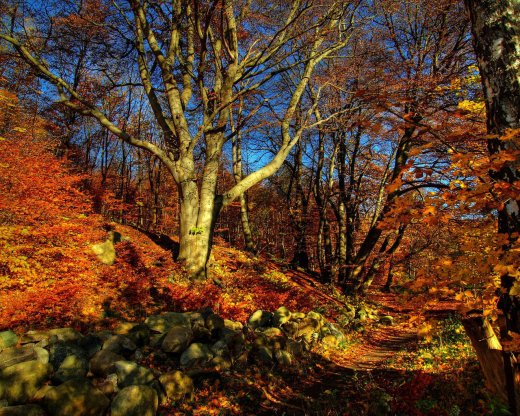 2
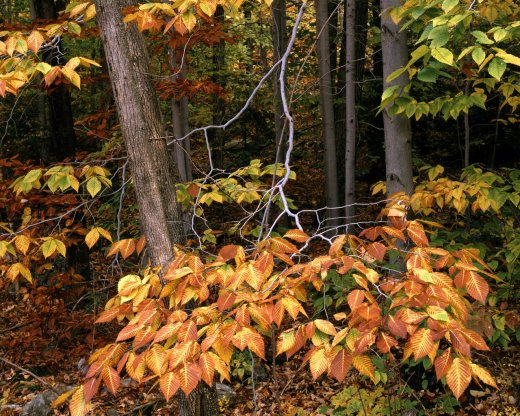 3
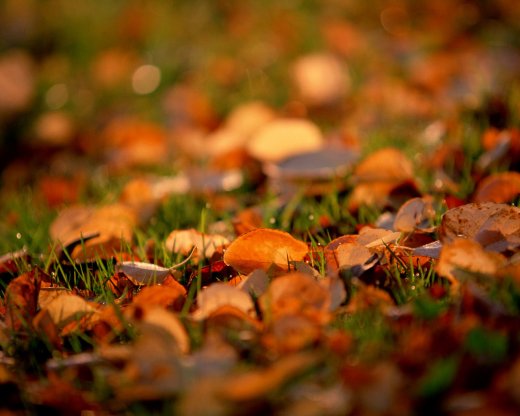 4
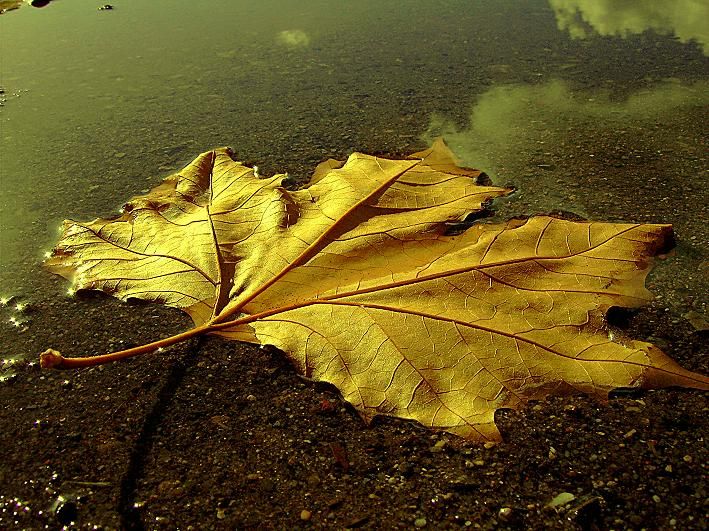 5
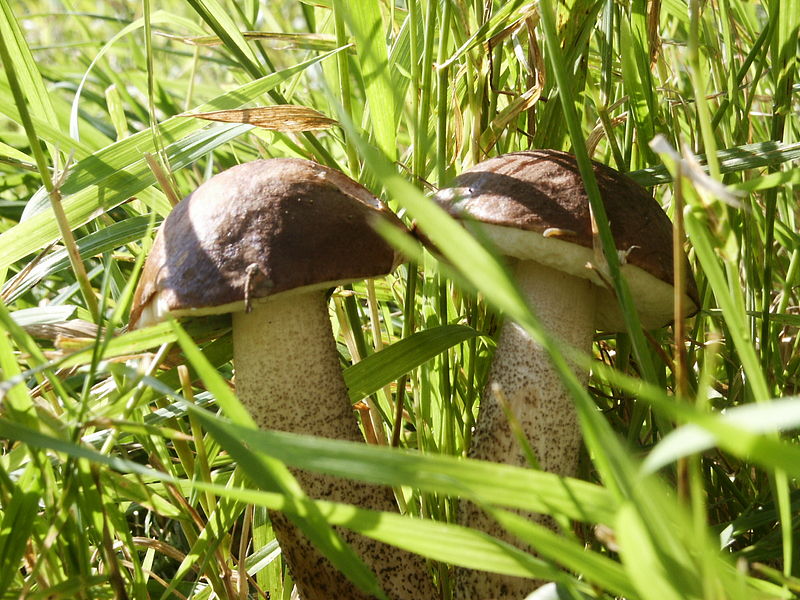 6
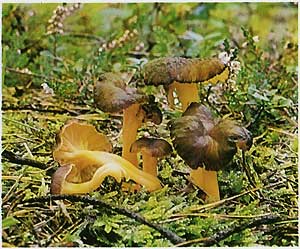 7
8
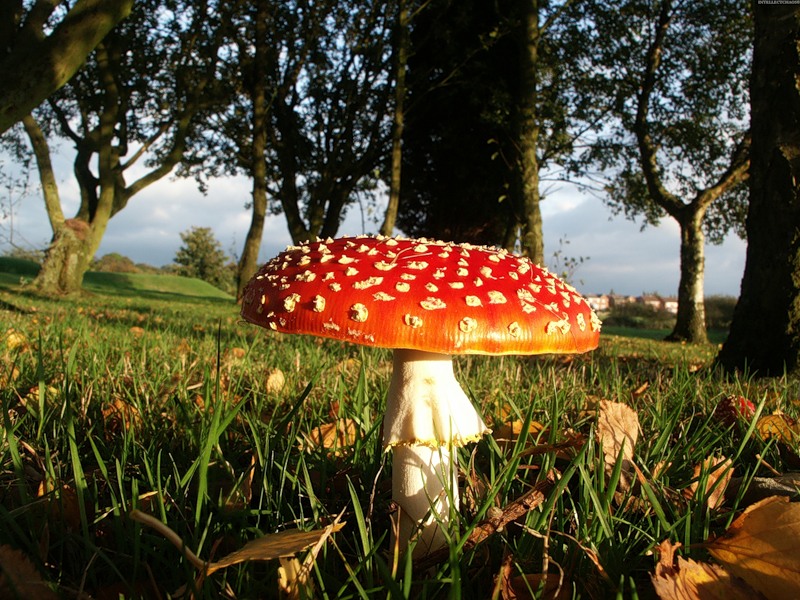 9
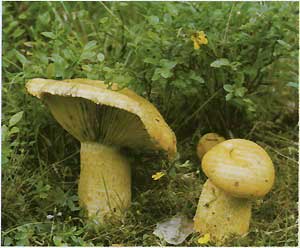 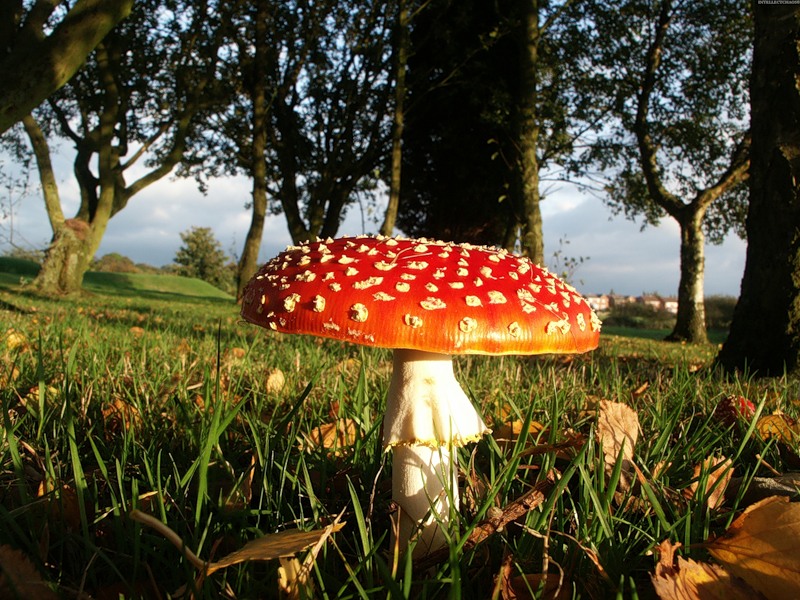 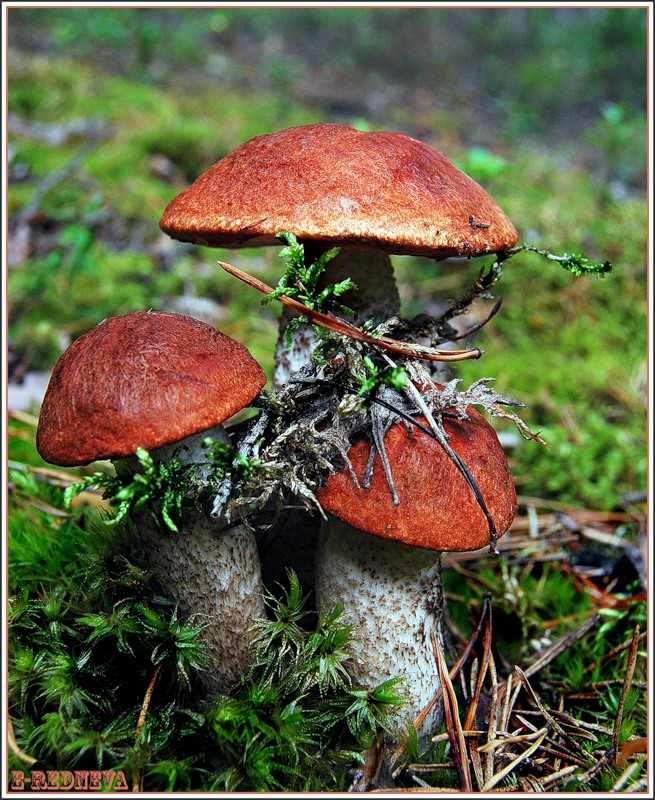 10
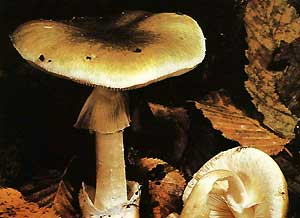 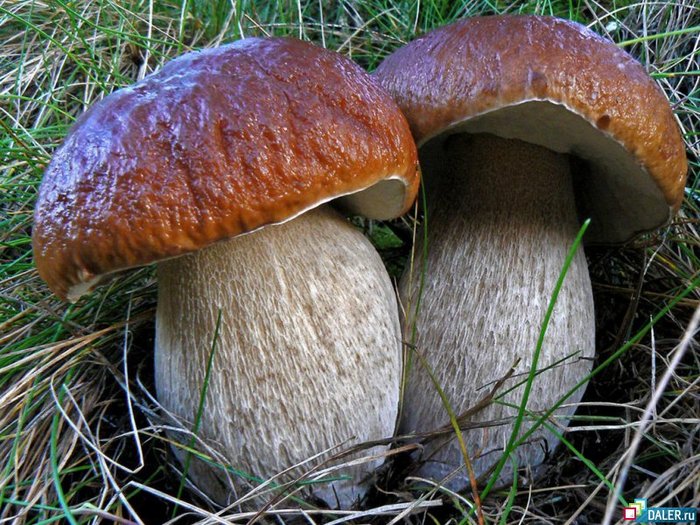 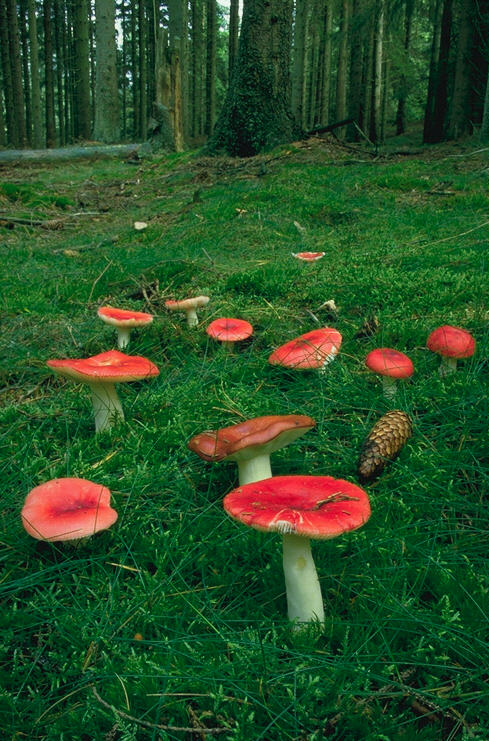 11
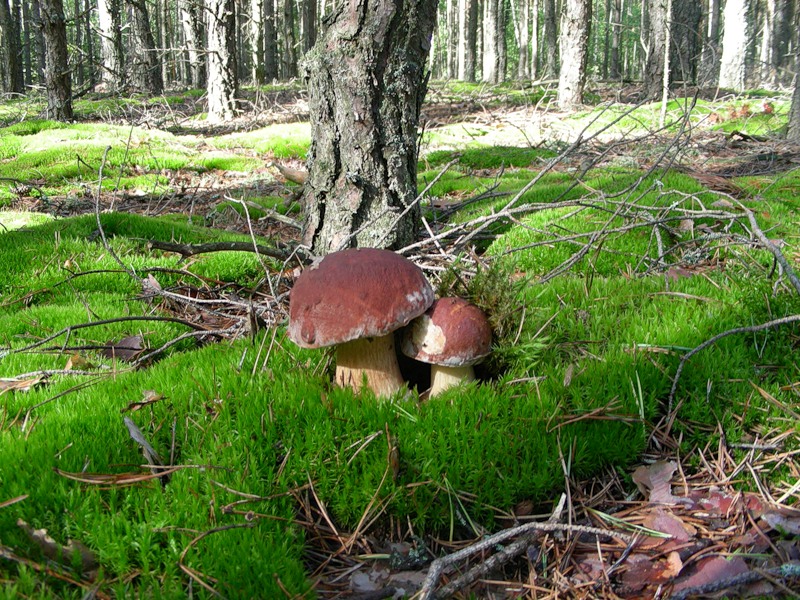 12
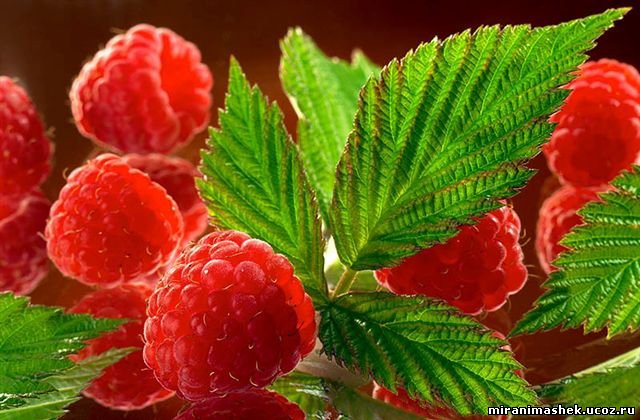 13
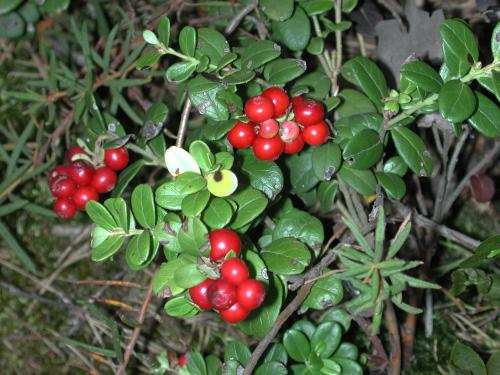 14
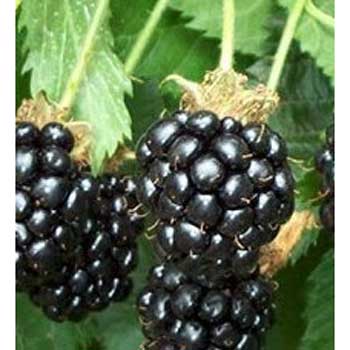 15
м  а  л  и  н  а
16
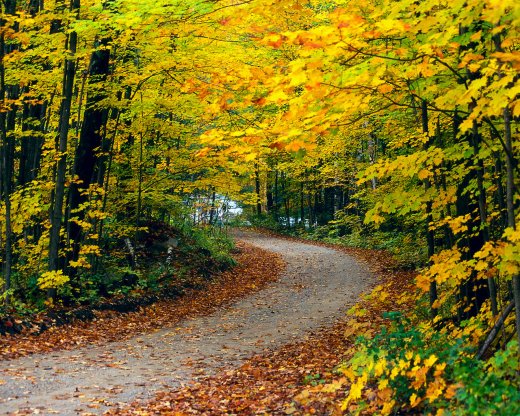 17
18
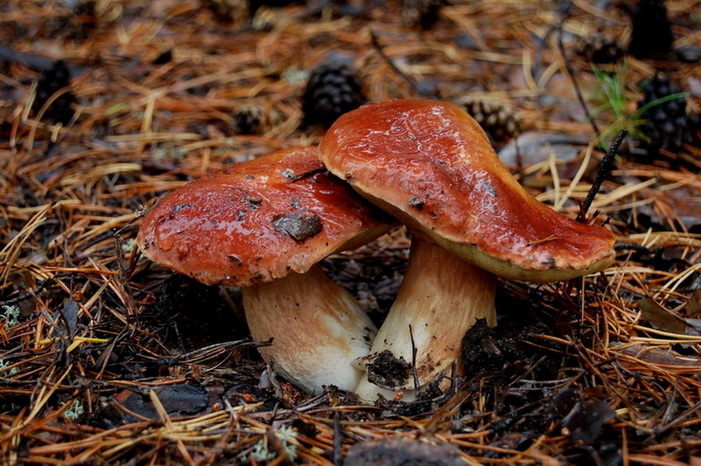 19
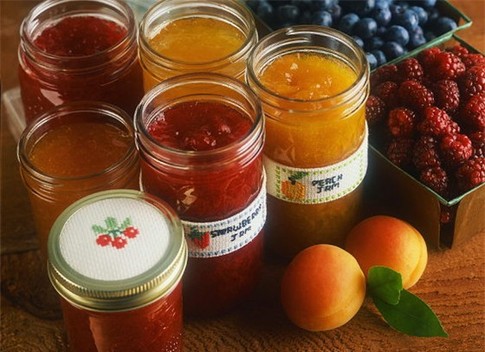 20
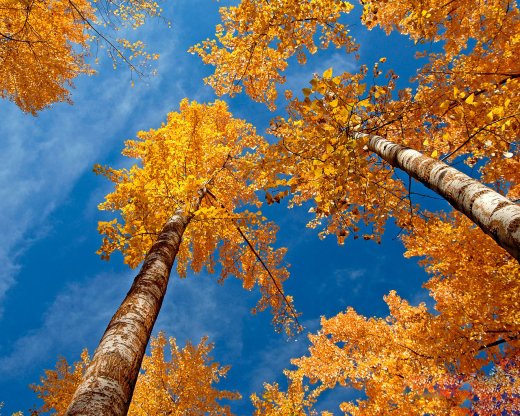 21